В.Степанов
Зоопарк
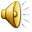 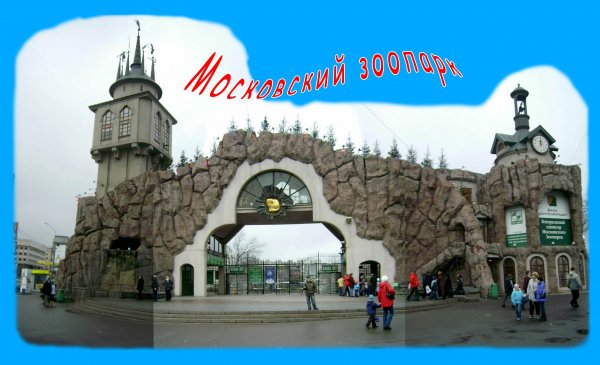 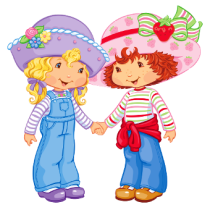 В зоопарк с тобой пойдем, 
С собой камеру возьмем. 
Будем мы зверей снимать, 
Все хотим про них мы знать!
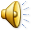 Белый медведь
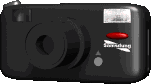 Белый мишка – чёрный нос – 
Любит зиму и мороз.
На а летом ищет тень
И купается весь день.
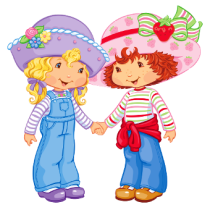 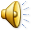 Кенгуру
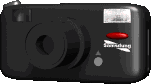 Кенгурёнка поутру
Моет мама кенгуру.
Моет лапки, моет хвостик:
- Видишь, к нам           шагают гости.
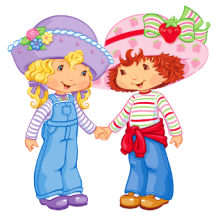 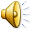 Серна
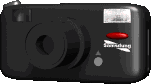 Серна – жительница гор – 
Любит ветер и простор.
Любит раннюю весну,
Запах трав и тишину.
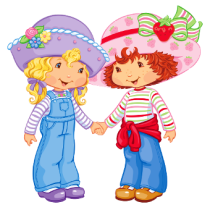 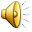 Лев
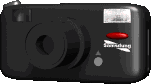 Льва увидишь – сразу ясно:
Царь зверей, шутить опасно.
Грозный вид и грозный рык,
Даже гриву не подстриг.
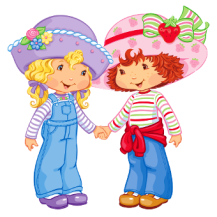 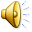 Слон
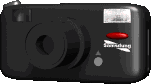 У слона большие уши,
Как гора огромен слон.
Равных нет ему на суше:
Слон по весу – чемпион.
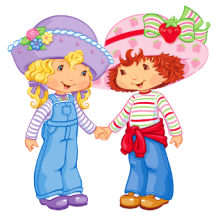 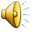 Фазан
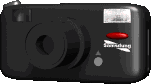 На земле фазан гнездится,
Вверх взлетать он не стремится.
Любит он кусты густые,
Носит крылья золотые.
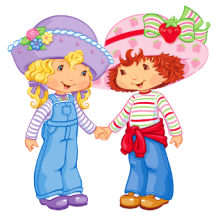 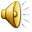 Ягуар
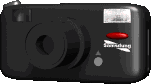 Ягуар в пятнистой шкуре,
Как огромный рыжий кот.
Он врагам страшнее бури,
Он – как молнии полёт.
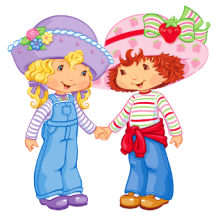 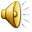 Тукан
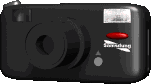 Из далёких южных стран
В зоопарк попал тукан.
Сообщить тук-тук он рад:
- Я – лесному дятлу брат!
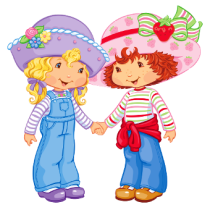 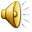 Лебеди
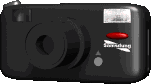 Возле старого пруда
Много зрителей всегда.
Здесь в тени густых ветвей,
Кормят дети лебедей.
Кормят белых птиц и чёрных,
Как из мрамора точённых.
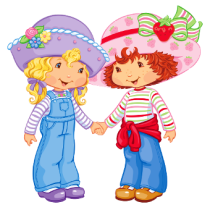 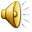 Ленивец
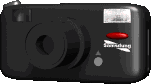 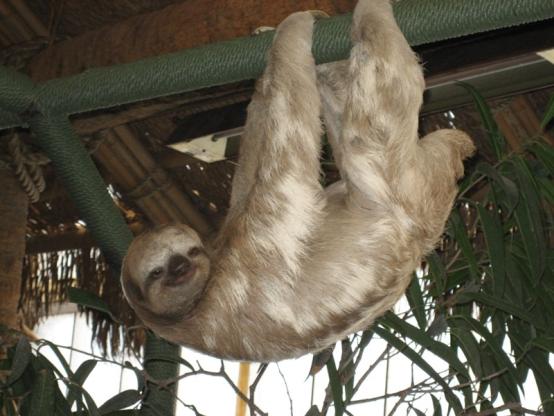 Ходить вверх ногами
Умеет ленивец.
Вот это умелец,
Вот это счастливец!
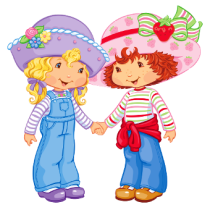 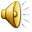 Павлин
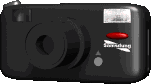 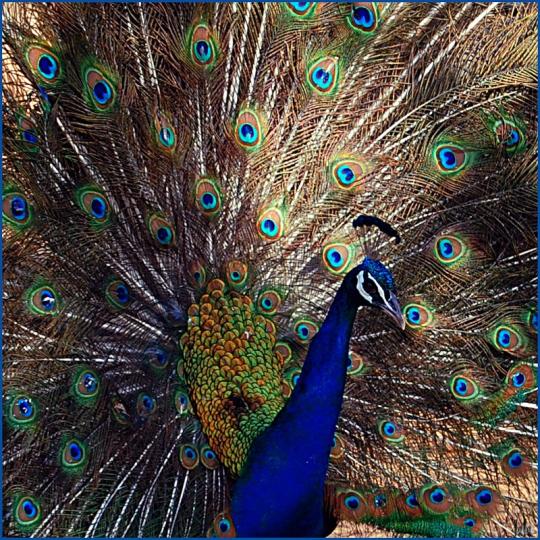 Как на бал зимой
                     и летом
Разодета птица эта.
Чуть прищуривает
                           глаз:
Нет ли зеркальца
                         у вас?
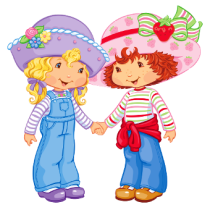 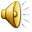 Жираф
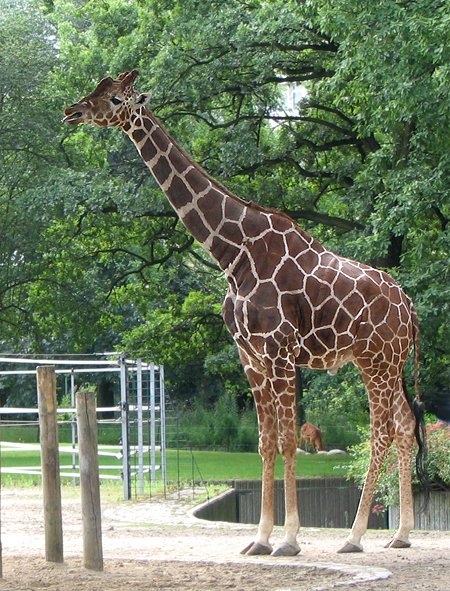 Это что за великан,
Ростом, как подъёмный
                                   кран?
Это, голову задрав,
Нас приветствует жираф!
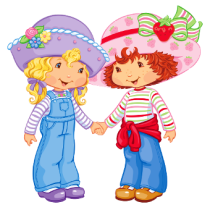 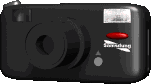 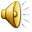 Удод
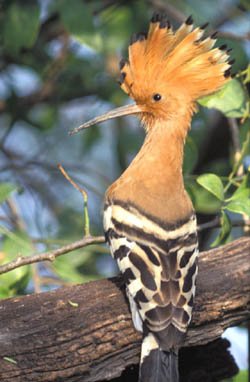 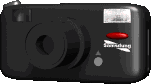 Он украшен хохолком,
Дом его в дупле сухом.
Знает весь лесной народ,
Что зовут его удод.
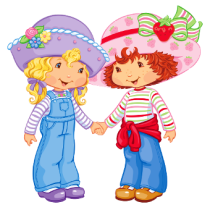 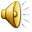 Зебра
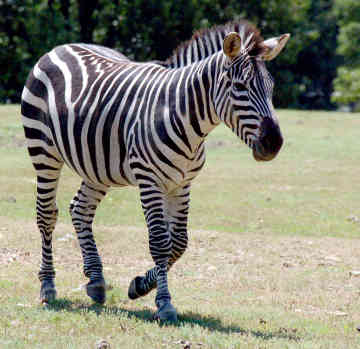 Любит зебра
                    по лужайке
В полосатой бегать
                               майке.
Зебра даже за конфетку
Не оденет майку
                          в клетку.
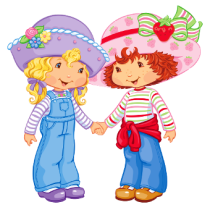 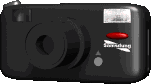 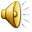 Мартышка
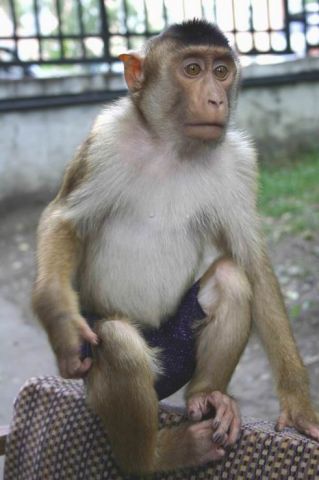 И девчонкам и мальчишкам
Корчит рожицы мартышка.
В зоопарке без детей
Жить бы грустно было ей.
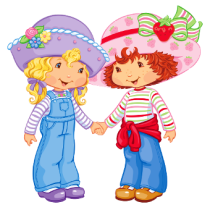 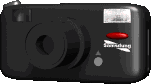 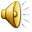 Носорог
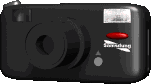 Не бывает так,
                    чтоб нос
Рос не вниз,
         а вверх бы рос.
Лишь у зверя 
                   носорога
Вверх растёт
          он в виде рога.
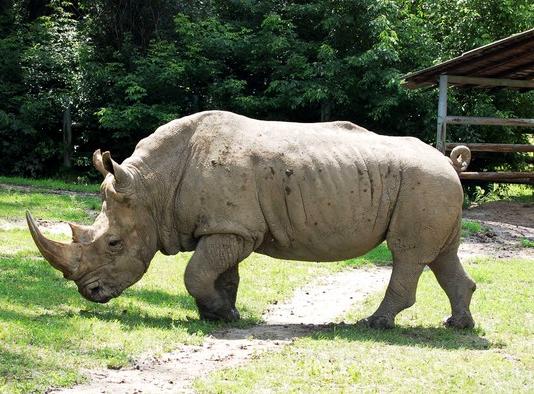 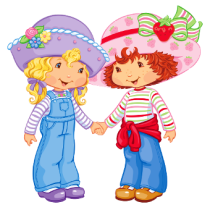 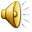 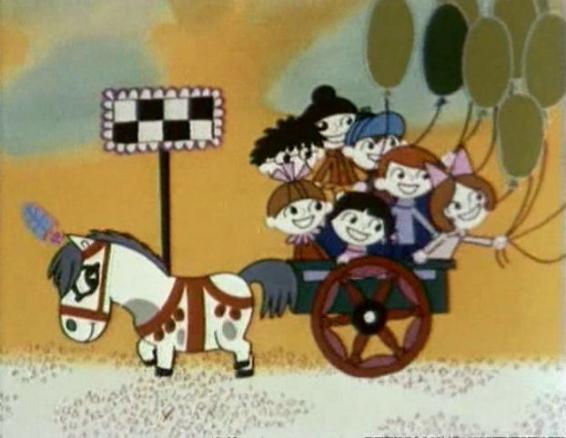 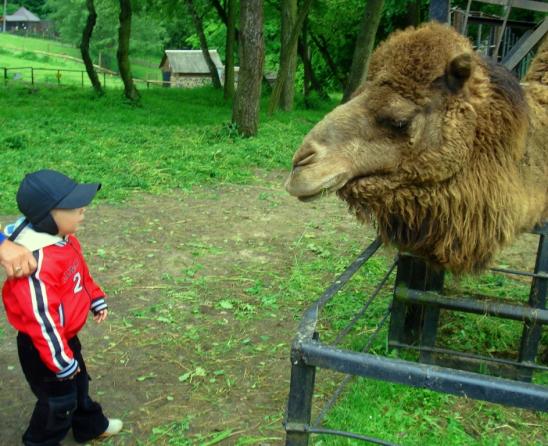 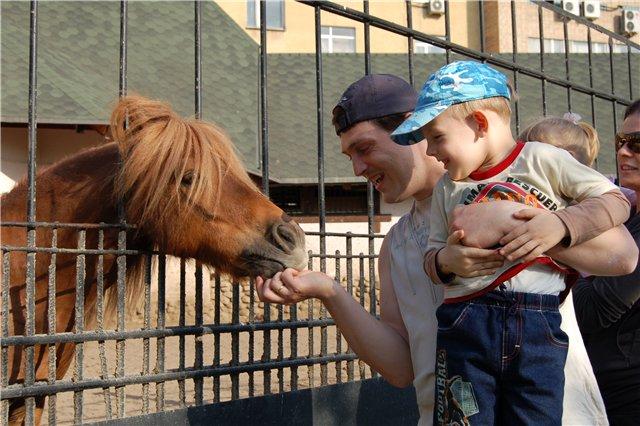 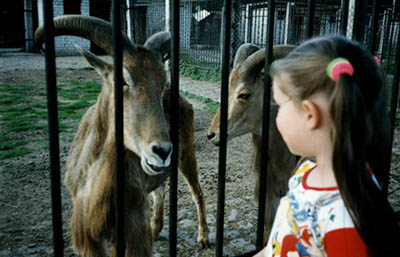 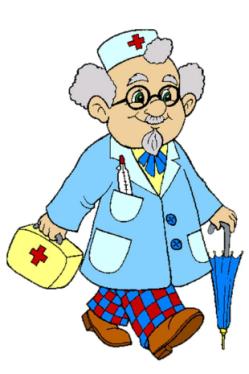 В зоопарке шуметь не принято,
    это не нравится животным.
               Они пугаются!
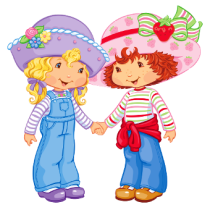 К клеткам близко не подходить!
Руки в клетки к животным
                             не протягивать!
Нельзя кормить животных!
В зоопарке они получают все
                необходимые корма.
Не надо дразнить и трогать
                            животных!
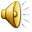 А сейчас танцуйте с нами!
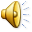 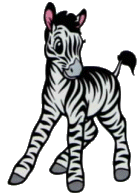 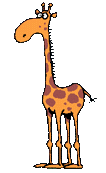 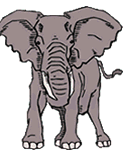 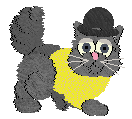 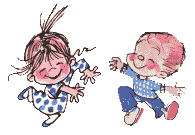 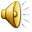 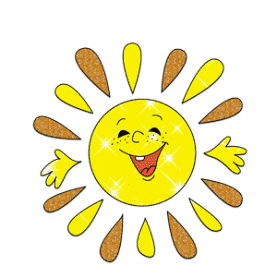 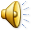 Вот и закончилась
 наша прогулка 
по зоопарку
До свидания!